Canadian Cardiovascular Society Antiplatelet Guidelines
USE OF ANTIPLATELET THERAPY IN PATIENTS WITH DIABETES

Working Group: Maria E. Wolfs, MD, FRCP;  Rémi Rabasa-Lhoret, MD, PhD
Objectives
Interpret the Canadian Cardiovascular Society Guideline recommendations regarding the use of antiplatelet therapy in patients with diabetes.
Appropriately use antiplatelet agents for primary and secondary vascular prevention.
Recognize the difference in the effect of antiplatelet agents in patients with and without diabetes.
Evaluate the evidence regarding the use of antiplatelet agents in patients with diabetes.
© 2011 - TIGC
Case
A 65 year old man suffering from type 2 diabetes for 15 years 
Currently taking ramipril 10 mg OD, rosuvastatin  20 mg OD and metformin 500 mg TID
He has no history of CAD, CVD or PAD.
The physical examination is unremarkable.
He is concerned about not taking any ASA.
© 2011 - TIGC
Antiplatelet management
What antiplatelet therapy, if any, would you suggest ?
 No antiplatelet therapy
 ASA 80 mg
 Clopidogrel 75 mg
 ASA 80 mg + Clopidogrel 75 mg
© 2011 - TIGC
ASSOCIATED 
METABOLIC 
CONDITIONS
DEFICIENT INSULIN
ACTION
HYPERGLYCAEMIA
OTHER CELLULAR
ABNORMALITIES
Increased P-selectin
expression
Impaired response to
NO and PGI2
PLATELET
ENDOTHELIAL
DYSFUNCTION
Obesity
Osmotic effect
IRS-dependent factors:
Increased intracellular Ca++ degranulation
Dyslipidemia
Activation of PKC
Inflammation
Decreased membrane fluidity by glycation of surface proteins
Increased platelet turnover
Increased intracellular Ca++
Upregulation of P2Y12 signalling
Oxydative stress
Increased P-selectin and
GP expression
P2Y12
ADP
Increased production of TF
Decreased NO and PGI2 production
Mechanisms contributing to platelet dysfunctionIn patients with diabetes mellitus
IRS-1
PKC
Ca++
H2O
ROS/NOS
TF
PGI2
NO
Endothelial cells
Ferreiro JL, Angiolllo DJ. Circulation 2011; 123: 798-813
[Speaker Notes: Figure 1. Mechanisms involved in platelet dysfunction in patients with DM. Several mechanisms contribute to platelet dysfunction in diabetes mellitus (DM) patients, including hyperglycemia, insulin deficiency, associated metabolic conditions, and other cellular abnor- malities. Hyperglycemia may increase platelet reactivity by inducing P-selectin (a surface adhesion protein) expression, glycating plate- let surface proteins (decreasing membrane fluidity and, thus, increasing platelet adhesion), and activating protein kinase C (PKC; a mediator of platelet activation) and as a result of the osmotic effect of glucose. Insulin deficiency also contributes to platelet dysfunc- tion by different mechanisms. Some have been suggested to be IRS dependent such as the increase in intracellular calcium concentra- tion, which leads to enhanced platelet degranulation and aggregation. Other factors associated with insulin resistance are not depen- dent on IRS, eg, the impaired response to NO and PGI2, which enhances platelet reactivity. Some metabolic conditions frequently associated with DM may play a role in platelet hyperreactivity, including obesity, dyslipidemia, and enhanced systemic inflammation. In addition to being associated with insulin resistance, obesity contributes to platelet dysfunction, mainly in terms of adhesion and activa- tion, with factors like augmented cytosolic calcium concentration and increased oxidative stress. Abnormalities of the lipid profile, especially hypertriglyceridemia, also affect platelet reactivity by different mechanisms, which include inducing endothelial dysfunction. The presence of endothelial dysfunction is another characteristic feature associated with DM, which enhances platelet reactivity by decreasing the production of NO and PGI2 and contributes to a prothrombotic state through increased production of tissue factor (TF). Other platelet abnormalities present in DM patients can enhance platelet adhesion and activation, including increased expression of surface proteins (P-selectin and GP IIb/IIIa), augmented cytosolic calcium concentration, upregulation of certain pathways like P2Y12 signaling, increased platelet turnover, and oxidative stress, which causes an impairment in platelet function as a result of overproduc- tion of reactive oxygen (ROS) and nitrogen species (NOS).]
Diabetes in “primary prevention”Antiplatelet agents
The proportion of diabetic patients in primary prevention                                         studies is SMALL.
PPP: 		17%
HOT: 	8%
PHS: 		2%
BMD: 	2%
TPT: 		2%
< 20 %
Hayden M et al. U.S. Preventive Services Task Force. Ann Intern Med. 2002;136:161-172
Hayden M et al. U.S. Preventive Services Task Force. Ann Intern Med. 2002;136:161-172
Diabetes in“primary prevention”: Antiplatelet agents“Antithrombotic Trialists Collaboration” 2002
% odds reduction
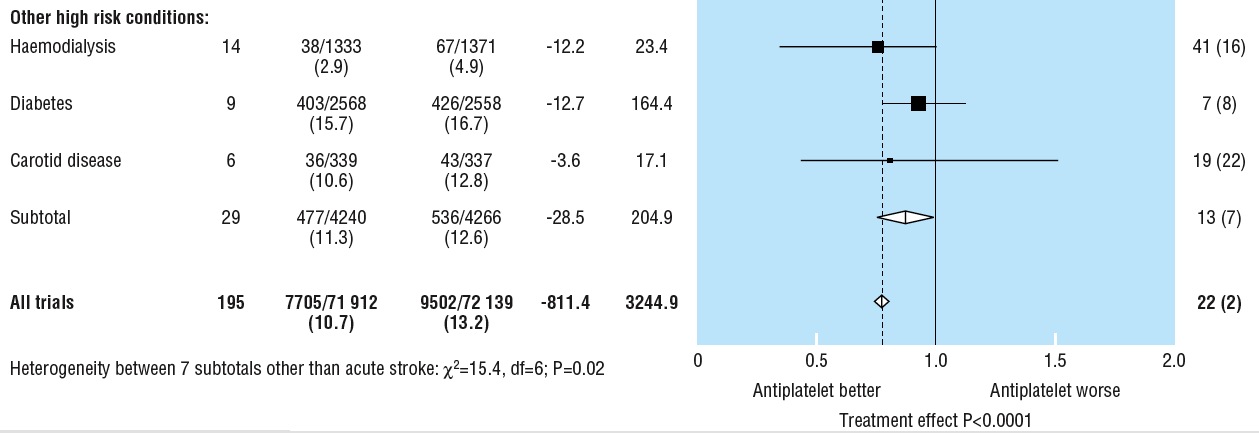 7%
Much of the new information comes from the early treatment diabetic retinopathy study, in which 3711 people with diabetes (and, generally, no history of myocardial infarction or stroke) were allocated to receive 650 mg aspirin dailyor placebo.
BMJ 2002, vol 24: 71-86
Early treatment diabetic retinopathy                                       Study report 14
CAD baseline: 8%
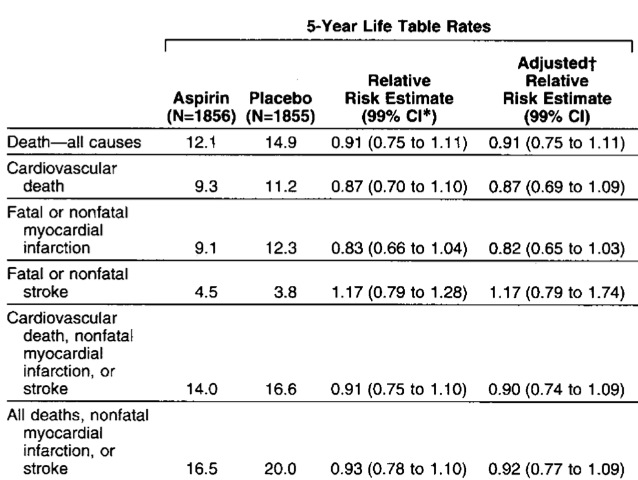 © 2011 - TIGC
ETDRS Investigators. JAMA 1992; 268: 1292-1300
ASA and diabetes: 2008 JPAD
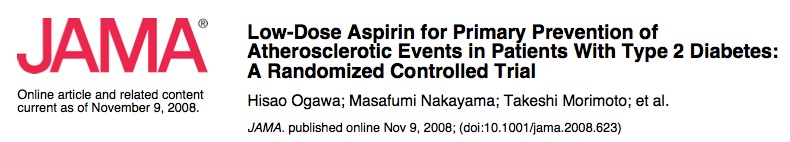 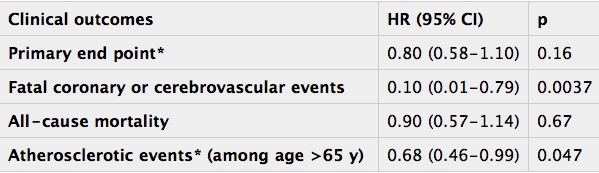 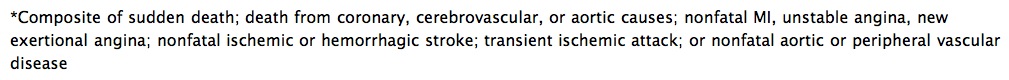 © 2011 - TIGC
Ogawa H et al. JAMA 2008 (300) 18; 2134-2141
ASA and diabetes: 2008JPAD: Baseline clinical characteristics
© 2011 - TIGC
Ogawa H et al. JAMA 2008 (300) 18; 2134-2141
ASA and diabetes: 2008 JPAD: Primary end point
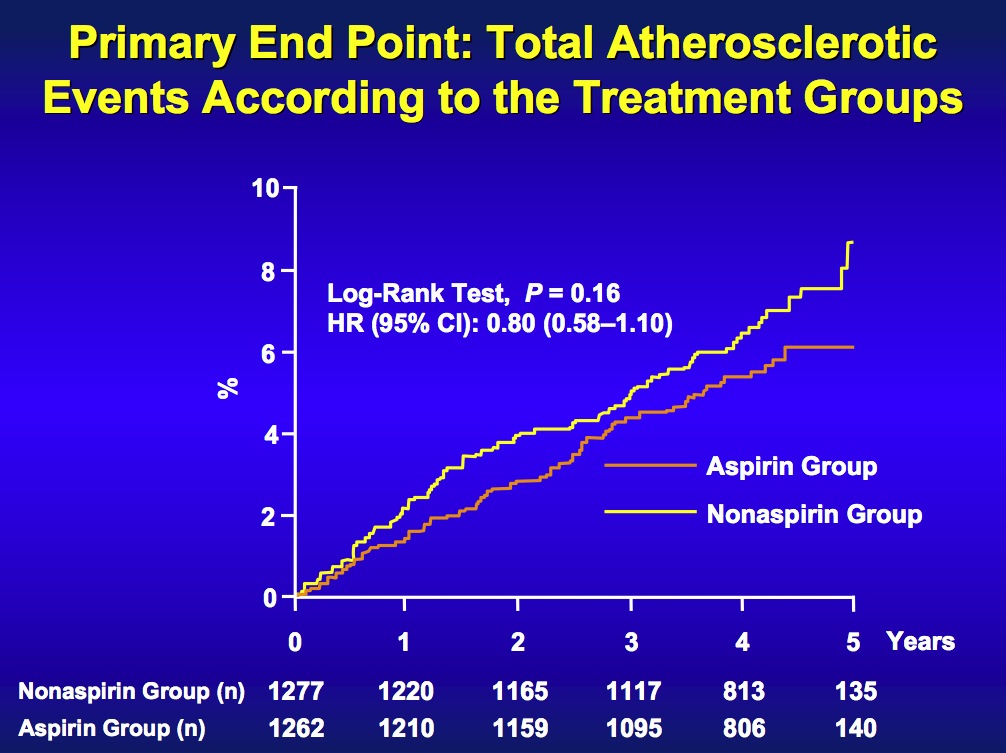 © 2011 - TIGC
Ogawa H et al. JAMA 2008 (300) 18; 2134-2141
ASA and diabetes: 2008JPAD: Secondary end point
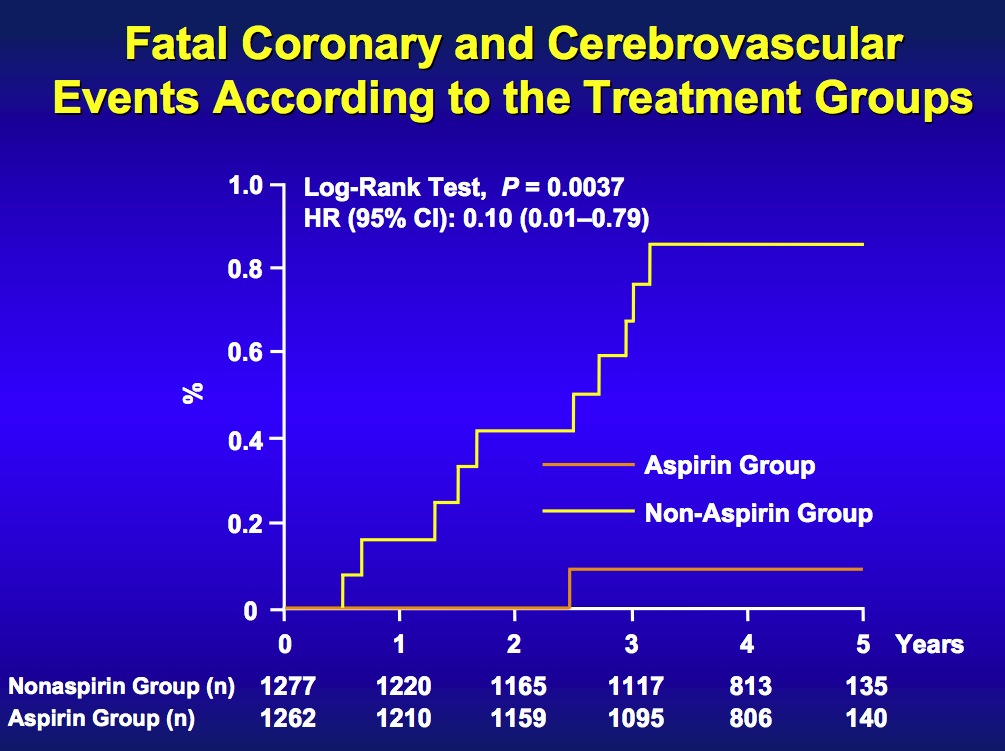 © 2011 - TIGC
Ogawa H et al. JAMA 2008 (300) 18; 2134-2141
ASA and diabetes: 2008JPAD: Primary end point if 65 years or older
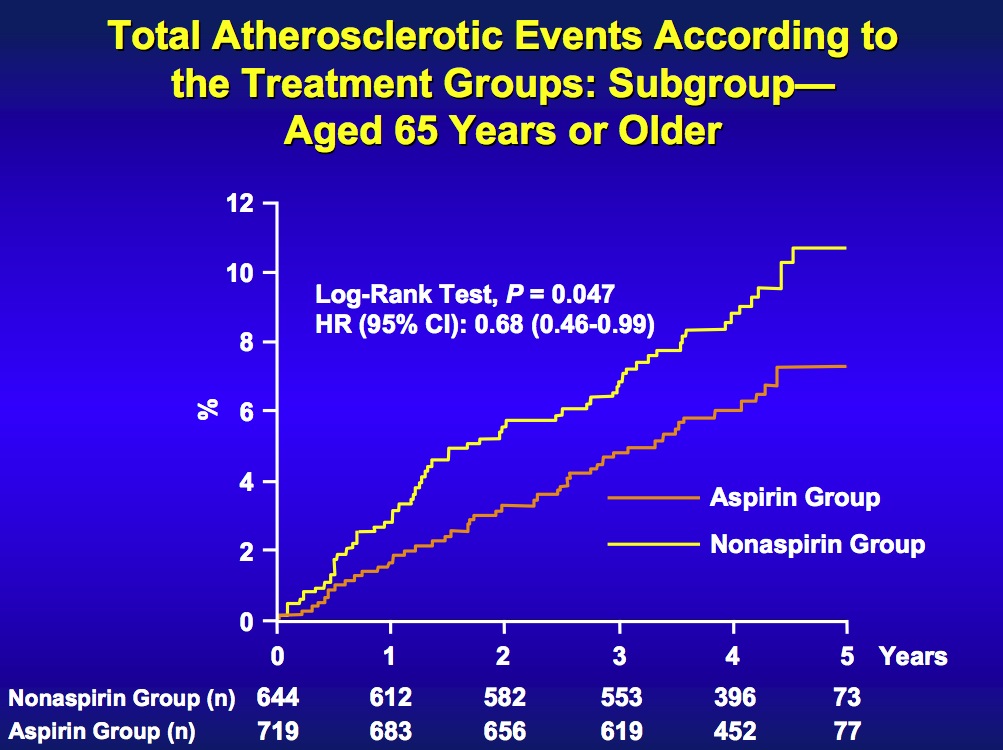 © 2011 - TIGC
Ogawa H et al. JAMA 2008 (300) 18; 2134-2141
ASA and diabetes: 2008JPAD: Subgroup analysis
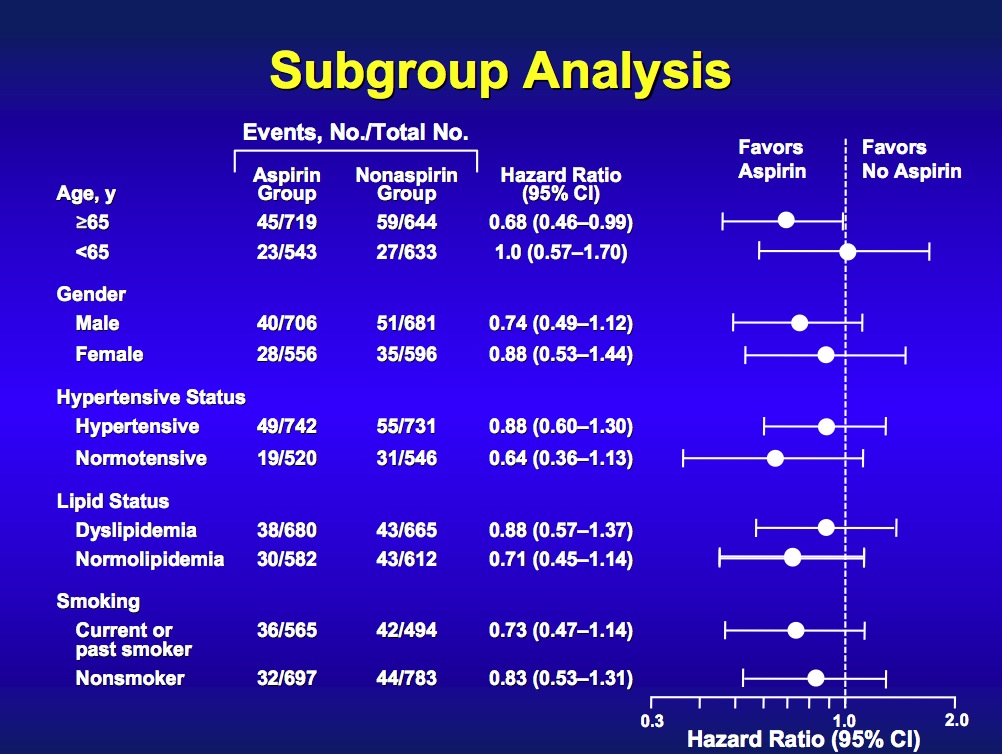 © 2011 - TIGC
Ogawa H et al. JAMA 2008 (300) 18; 2134-2141
ASA and diabetes: 2008POPADAD (with PAD)
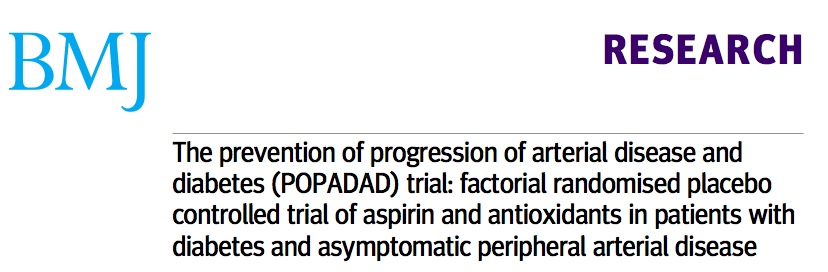 © 2011 - TIGC
Belch J et al. BMJ 2008
ASA and diabetes: 2008POPADAD (with PAD)
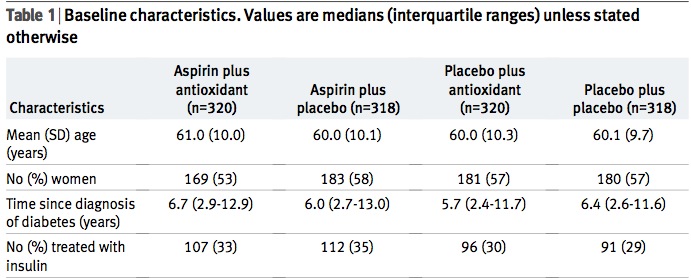 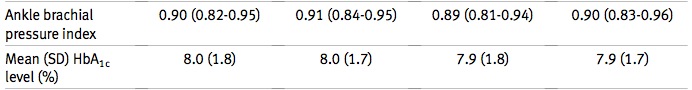 © 2011 - TIGC
Belch J et al. BMJ 2008
Asymptomatic “PAD” and diabetesASA ineffective (but ABI 0.9…)
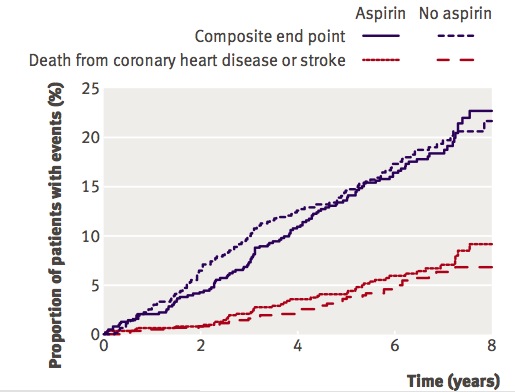 © 2011 - TIGC
POPADAD Belch J et al.    BMJ 2008
Meta-analysis in primary prevention 2009ASA and diabetes
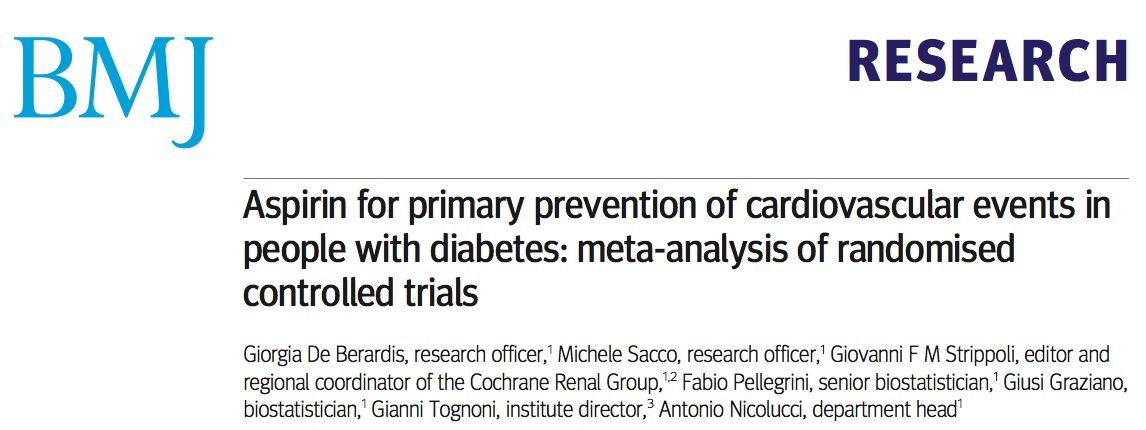 © 2011 - TIGC
De Berardis G et al. BMJ 2009; 399
Meta-analysis in primary prevention 2009ASA and diabetes: Studies, dose and Tx duration
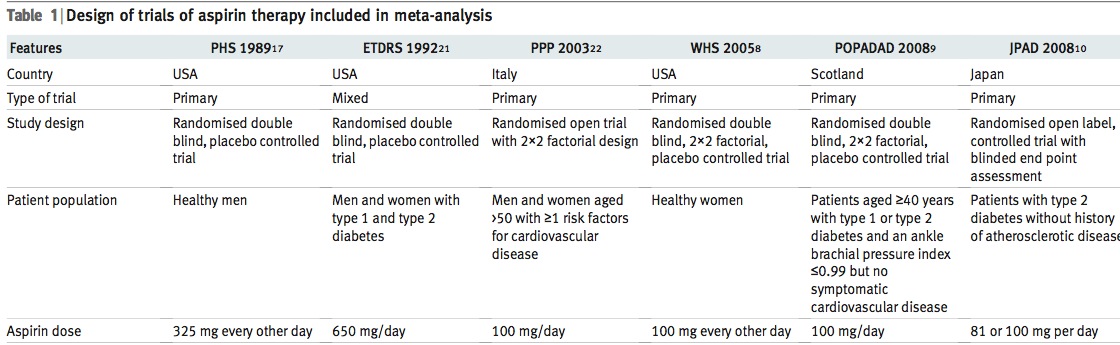 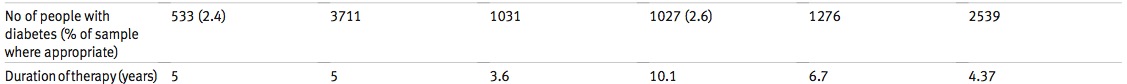 De Berardis G et al. BMJ 2009; 399
Meta-analysis in primary prevention 2009 ASA and diabetes: Major CV events
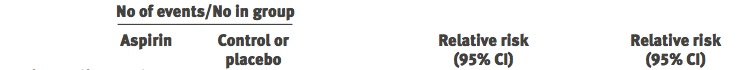 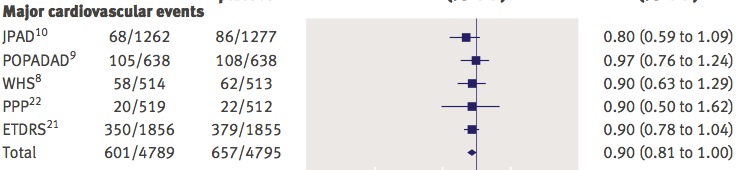 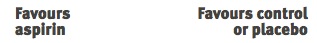 © 2011 - TIGC
De Berardis G et al. BMJ 2009; 399
De Berardis G et al. BMJ 2009; 399
Meta-analysis in primary prevention 2009ASA and diabetes: MI
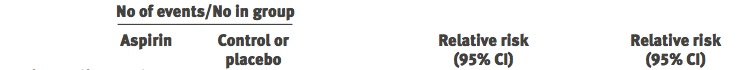 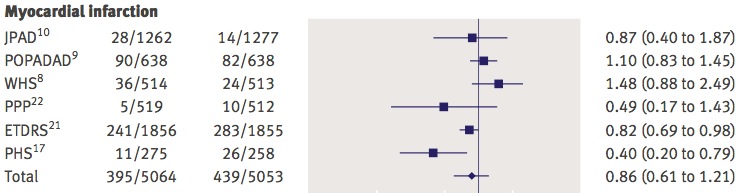 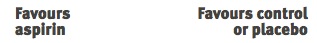 © 2011 - TIGC
De Berardis G et al. BMJ 2009; 399
Meta-analysis in primary prevention 2009ASA and diabetes: Stroke
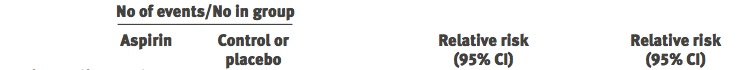 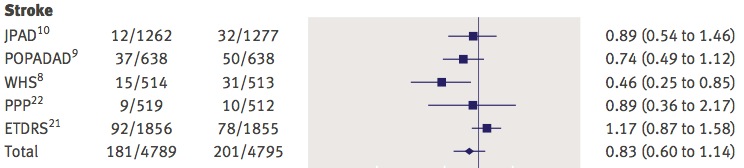 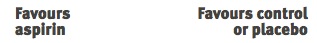 © 2011 - TIGC
De Berardis G et al. BMJ 2009; 399
Meta-analysis in primary prevention 2009ASA and diabetes: CV death
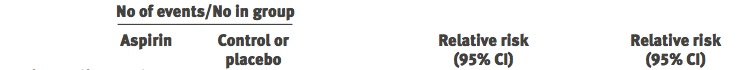 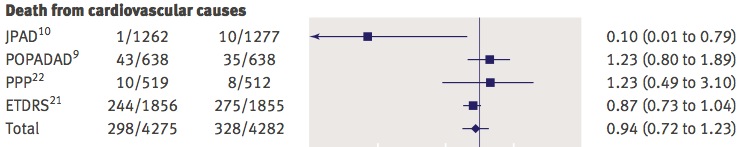 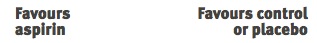 © 2011 - TIGC
De Berardis G et al. BMJ 2009; 399
Meta-analysis in primary prevention 2009ASA and diabetes: Total mortality
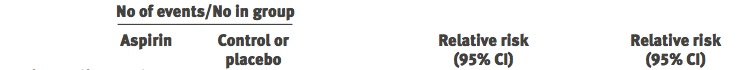 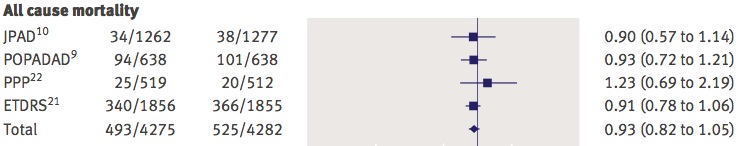 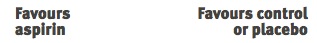 © 2011 - TIGC
De Berardis G et al. BMJ 2009; 399
ASA and primary preventionComparison diabetics and non-diabetics
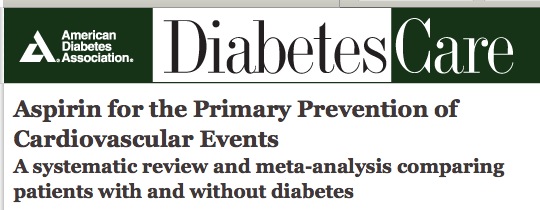 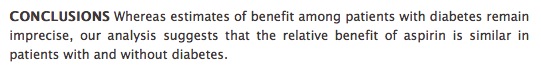 © 2011 - TIGC
Calvin AD et al. Diabetes Care 2009; 32: 2300-6
Antiplatelet therapy in patients with diabetesPrimary prevention
There is currently no evidence to recommend routine use of ASA at any dose for the primary prevention of vascular ischemic events in patients with diabetes (Class III, Level A).
For patients with diabetes aged more than 40 years and at low risk for major bleeding, low-dose ASA (75-162 mg daily) may be considered for primary prevention in patients with other cardiovascular risk factors for which its benefits are established (Class IIb, Level B).
Antiplatelet therapy in patients with diabetesPrimary prevention
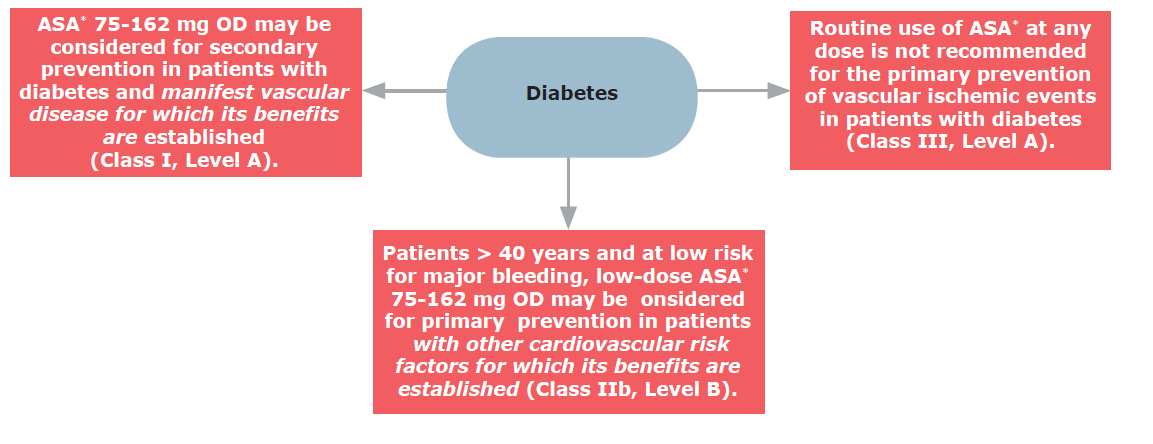 Case
A 65 year old man suffering from type 2 diabetes for 15 years is currently taking ramipril 10 mg OD, rosuvastatin 20 mg OD and metformin 500 mg TID.
He has no history of CAD, CVD or PAD.
The physical examination is unremarkable.
He is concerned about not taking any ASA.
© 2011 - TIGC
Antiplatelet management
What antiplatelet therapy, if any, would you suggest ?
 No antiplatelet therapy
 ASA 80 mg
 Clopidogrel 75 mg
 ASA 80 mg + Clopidogrel 75 mg
© 2011 - TIGC
Diabetes and Secondary Prevention: CAPRIE 1996Clopidogrel and ASA to reduce MI, IS and VD/ yr
Diabetes and secondary prevention: CAPRIE 1996Reduction MI, IS, VD and Hosp for isch or                                     bleeding events/yr
Clopidogrel vs ASA in secondary preventionCAPRIE: Diabetic patient subgroup
25
20
15
Annual event rate (%)
10
5
0
ASA
Clopidogrel
Events prevented / 1000 pts/yr
over aspirin
p = 0.032
38
21
21,5 %
9
17,7 %
17,7 %
15,6 %
12,7 %
11,8 %
non-diabetic
All diabetics
With insulin
Events : MI, IS, VD, hospitalization for ischemic                                 event / bleeding
Bhatt et al. AJC 2002 Sep 15;90(6):625-8
[Speaker Notes: Diapositive 19
L’étude CAPRIE comptait 3 866 patients atteints de diabète sucré. En prenant soin de pas compter deux fois les mêmes événements, Bhatt et al. ont compilé les taux d’événements chez les patients diabétiques appartenant aux deux branches de traitement. Chez les 1 952 patients diabétiques qui avaient été assignés de façon aléatoire au groupe recevant l’AAS, le taux d’événements annuel s’élevait à 17,7 %, contre 15,6 % chez les 1 914 patients assignés au groupe recevant le clopidogrel (p = 0,042).
Les chercheurs ont trouvé que la réduction du risque absolu obtenue avec le clopidogrel était supérieure chez les patients diabétiques recevant de l’insuline : le taux d’événements a été de 21,5 % avec l’AAS, contre 17,7 % avec le clopidogrel (p = 0,106).
Dans un modèle multifactoriel incorporant les caractéristiques cliniques de départ, le traitement avec le clopidogrel a été associé de façon indépendante à une réduction du nombre de cas de mort vasculaire, d’IM, d’AVC et de réhospitalisation (pour saignements ou ischémie) chez des patients diabétiques (p = 0,032). Ceci équivaut à la prévention de quelque 38 accidents ischémiques importants de plus par 1 000 années-patients si le clopidogrel est utilisé au lieu de l’AAS.
Référence
Bhatt et al. J Am Coll Cardiol, 2000, 35(Suppl. A), p. 409.

Bhatt DL, Marso SP, Hirsch AT, et al.
Amplified benefit of clopidogrel versus aspirin in patients with diabetes mellitus.
Am J Cardiol (United States), Sep 15 2002, 90(6) p625-8
Following an ischemic event, diabetic patients have a higher rate of recurrence than patients without diabetes mellitus. 1–6 Patients with diabetes but without prior myocardial infarction (MI) have a risk of MI during follow-up that is similar to that of nondiabetic patients who have already had a prior MI. 7 The mechanisms for the heightened risk are multifactorial. 8 However, a greater thrombotic predisposition exists with diabetes, which is largely mediated by platelets. 9–13 Aspirin has been shown to have a modest benefit over placebo in reducing vascular events in patients with diabetes mellitus. 14 The intravenous antiplatelet agent abciximab has been found to be particularly efficacious in patients with diabetes who are undergoing percutaneous revascularization. 15,16 Platelet glycoprotein IIb/IIIa inhibitors, when used for acute coronary syndromes, appear to have their greatest benefit in diabetic patients. 17 The Clopidogrel versus Aspirin in Patients at Risk of Ischemic Events (CAPRIE) study randomized 19,185 patients with recent ischemic stroke, recent MI, or established peripheral arterial disease to the adenosine diphosphate (ADP) receptor antagonist clopidogrel or to aspirin. 18 An 8.7% relative risk reduction was seen in vascular death, MI, or ischemic stroke with use of clopidogrel. A subsequent analysis of CAPRIE found an additional 8.7% reduction in rehospitalization for ischemia or bleeding. 19]
0.5
1
1.5
Placebo Better
Clopidogrel Better
CHARISMA 2006: Clopidogrel + ASA vs ASA only
Primary endpoint (MI, IS and VD) by subgroups
Characteristic 		 Hazard Ratio and 95% CI		 
Diabetes	Yes			
	No			
Hypertension	Yes			
	No			
Hypercholesterolemia	Yes			
	No		
History of CABG	Yes			
	No			
History of PCI	Yes				
	No			
History of MI 	Yes			
	No			
History of Stroke 	Yes			
	No		
RF Only (Asymptomatic)			
Documented AT (Symptomatic)
RF= Risk Factors
AT= Atherothrombosis
Adapted from Bhatt DL, Fox KA, Hacke W, et al. 2006, in press.
[Speaker Notes: There were several pre-specified subgroup analyses:
There were no significant interactions for the primary endpoint in patients with diabetes, hypertension, hypercholesterolemia, history of CABG, history of PCI, history of MI, or history of stroke.
The was a significant interaction (p=0.045) found when examining the differential treatment response in patients with risk factors only (asymptomatic) and patients with documented atherothrombosis (symptomatic)


Reference
Bhatt DL, Fox KA, Hacke W, et al. 2006, in press..]
Antiplatelet therapy in patients with diabetesSecondary prevention
Low-dose ASA therapy (75-162 mg daily) may be considered for secondary prevention in patients with diabetes and manifest vascular disease for which its benefits are established (Class I, Level A).
Clopidogrel 75 mg daily may be considered for secondary prevention in patients with diabetes who are unable to tolerate ASA (Class IIa, Level B).
Antiplatelet therapy in patients with diabetesSecondary prevention
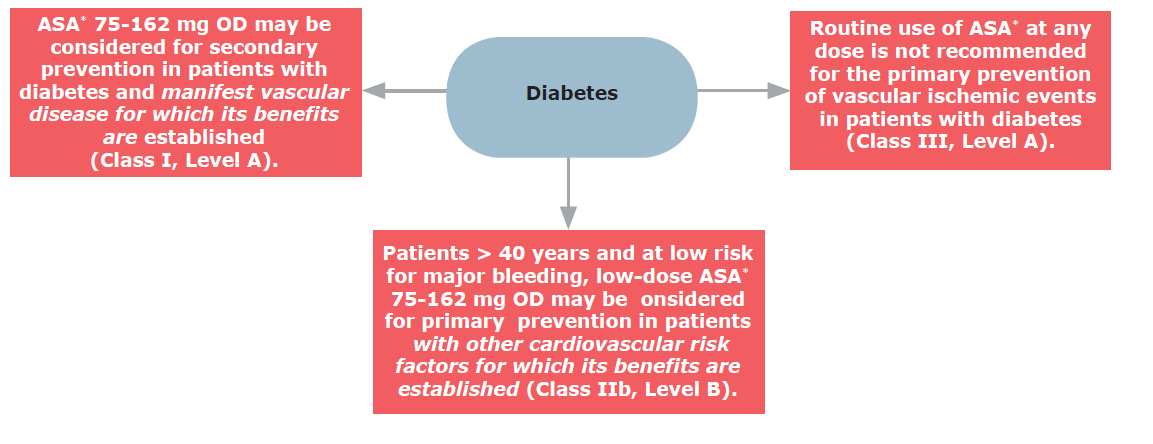 “What if”ACS
The same 65 year old man comes back to your office after                     a hospitalization for ACS with two coated stents implanted.
He is mixed up about his antiplatelet regimen                                    and understands that ASA is important.
How would that change your choice of antiplatelet therapy?
© 2011 - TIGC
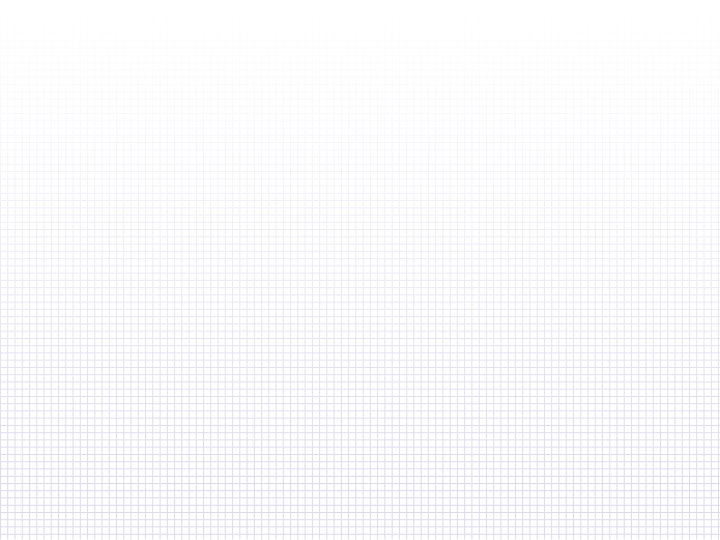 Kaplan–Meier curves for prasugrel versus clopidogrelPatients with DM vs no DM from the TRITON-TIMI 38 trial
DM
No DM
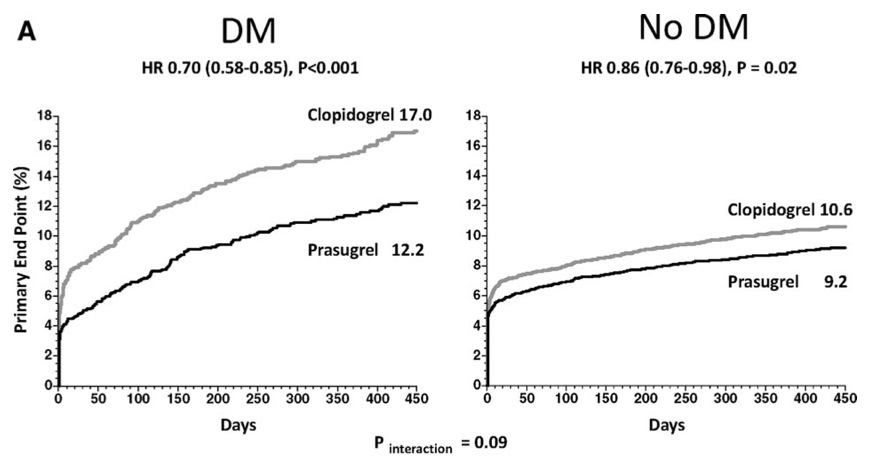 Primary End Point
No DM
DM
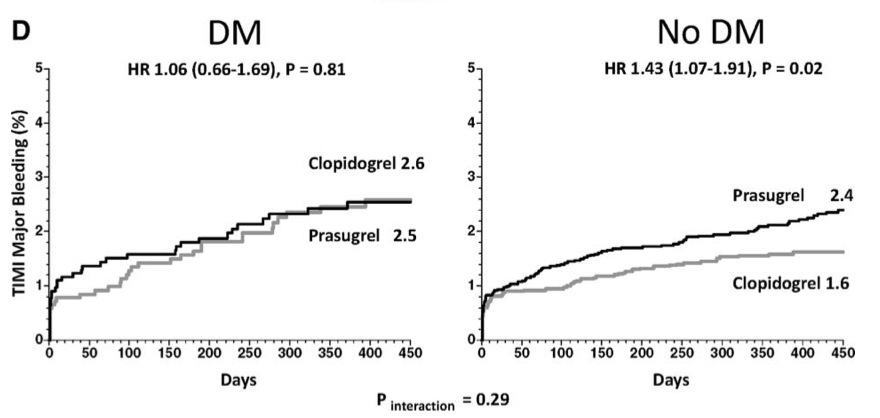 TIMI Major Bleeding
Kaplan–Meier curves for                                                      prasugrel versus clopidogrelPatients with diabetes mellitus from the TRITON-TIMI 38 trial
18
n=3,146
17.0
Clopidogrel
16
Primary Efficacy
End Point
HR 0.70; p<0.001
14
End  Point (%)
12.2
12
Prasugrel
10
8
6
Timi Major
Non-CABG Bleeds
Clopidogrel
4
2.6
2
2.5
Prasugrel
0
450
360
0
30
270
60
180
90
Days
Wiviott SD et al. Circulation 2008;118(16):1626–36
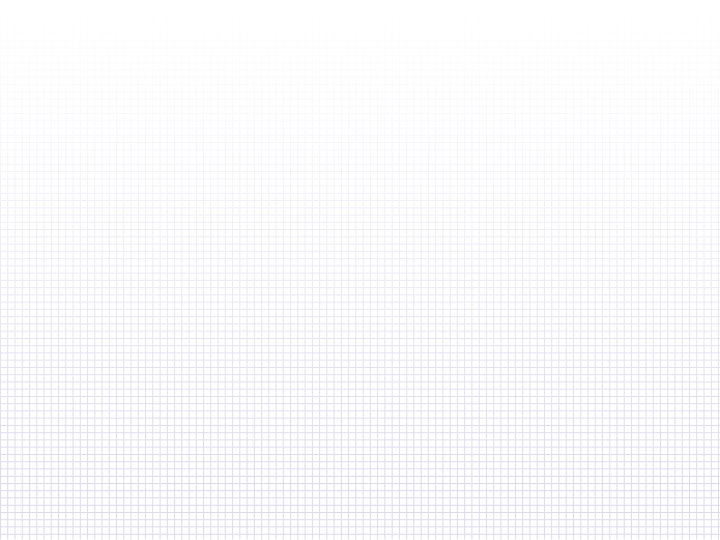 PLATO (ticagrelor vs. clopidogrel)                                         Diabetes substudy primary end point
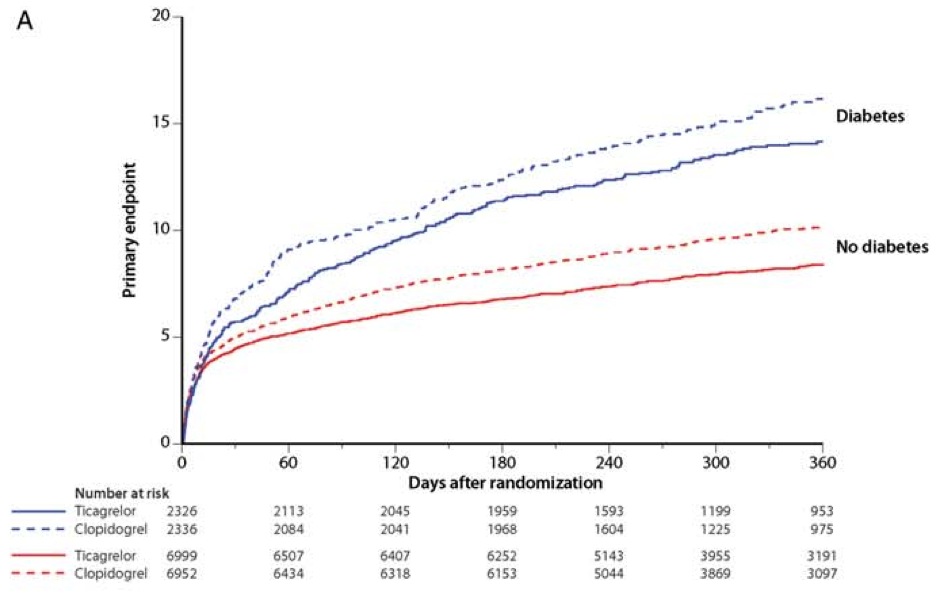 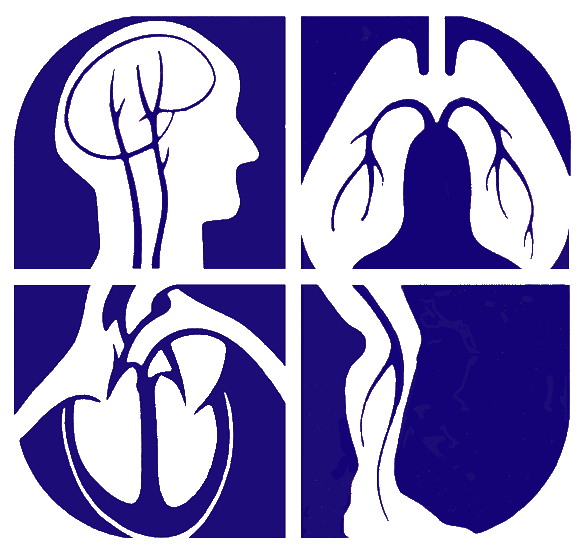 © 2011 - TIGC
James S et al. European Heart Journal 2010
[Speaker Notes: Aims	Patients with diabetes mellitus (DM) have high platelet reactivity and are at increased risk of ischaemic events and bleeding post-acute coronary syndromes (ACS). In the PLATelet inhibition and patient Outcomes (PLATO) trial, tica- grelor reduced the primary composite endpoint of cardiovascular death, myocardial infarction, or stroke, but with similar rates of major bleeding compared with clopidogrel. We aimed to investigate the outcome with ticagrelor
vs. clopidogrel in patients with DM or poor glycaemic control.
.....................................................................................................................................................................................
Methods and results
We analysed patients with pre-existing DM (n 1⁄4 4662), including 1036 patients on insulin, those without DM
(n 1⁄4 13 951), and subgroups based on admission levels of haemoglobin A1c (HbA1c; n 1⁄4 15 150). In patients with
DM, the reduction in the primary composite endpoint (HR: 0.88, 95% CI: 0.76–1.03), all-cause mortality (HR:
0.82, 95% CI: 0.66–1.01), and stent thrombosis (HR: 0.65, 95% CI: 0.36–1.17) with no increase in major bleeding
(HR: 0.95, 95% CI: 0.81–1.12) with ticagrelor was consistent with the overall cohort and without significant diabetes
status-by-treatment interactions. There was no heterogeneity between patients with or without ongoing insulin treat-
ment. Ticagrelor reduced the primary endpoint, all-cause mortality, and stent thrombosis in patients with HbA1c
above the median (HR: 0.80, 95% CI: 0.70–0.91; HR: 0.78, 95% CI: 0.65–0.93; and HR: 0.62, 95% CI: 0.39–1.00,
respectively) with similar bleeding rates (HR: 0.98, 95% CI: 0.86–1.12).
.....................................................................................................................................................................................
Conclusion	Ticagrelor, when compared with clopidogrel, reduced ischaemic events in ACS patients irrespective of diabetic status and glycaemic control, without an increase in major bleeding events.]
PLATO (ticagrelor vs. clopidogrel)                             Diabetes substudy		Total mortality
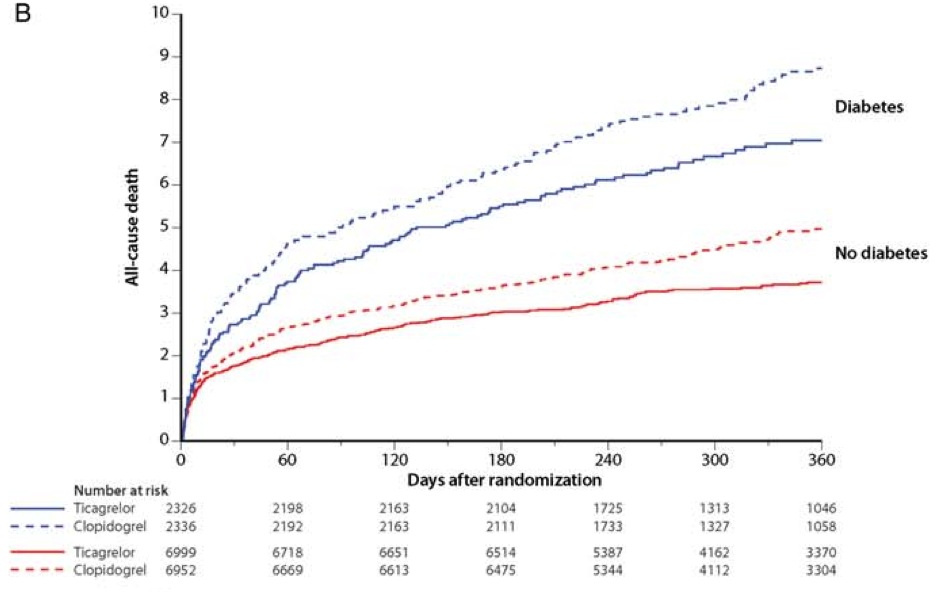 © 2011 - TIGC
James S et al. European Heart Journal 2010
PLATO (ticagrelor vs. clopidogrel)                         Diabetes substudy		Major bleeding
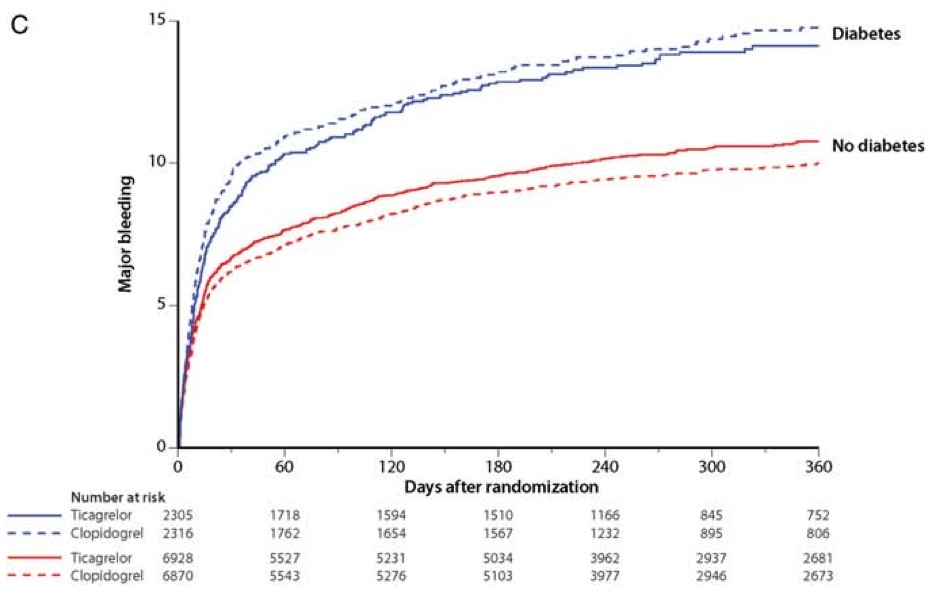 © 2011 - TIGC
James S et al. European Heart Journal 2010
PLATO (ticagrelor vs. clopidogrel)                                         Diabetes substudy     Primary end point according to baseline HbA1c
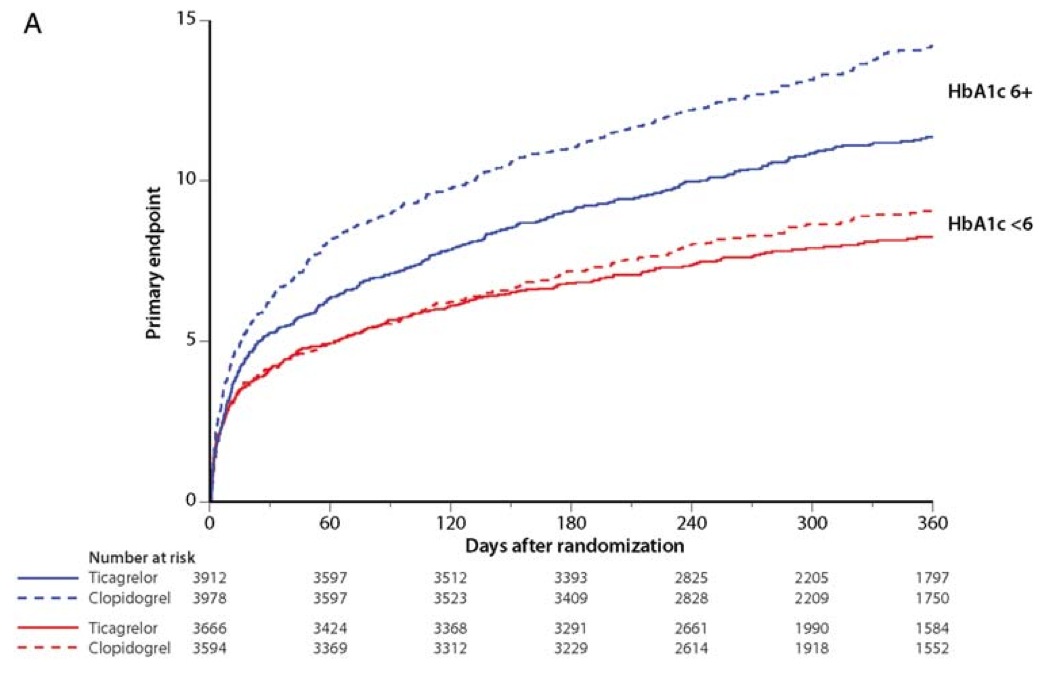 © 2011 - TIGC
James S et al. European Heart Journal 2010
PLATO (ticagrelor vs. clopidogrel)                                         Diabetes substudy                                                                               Major bleeding according to baseline HbA1c
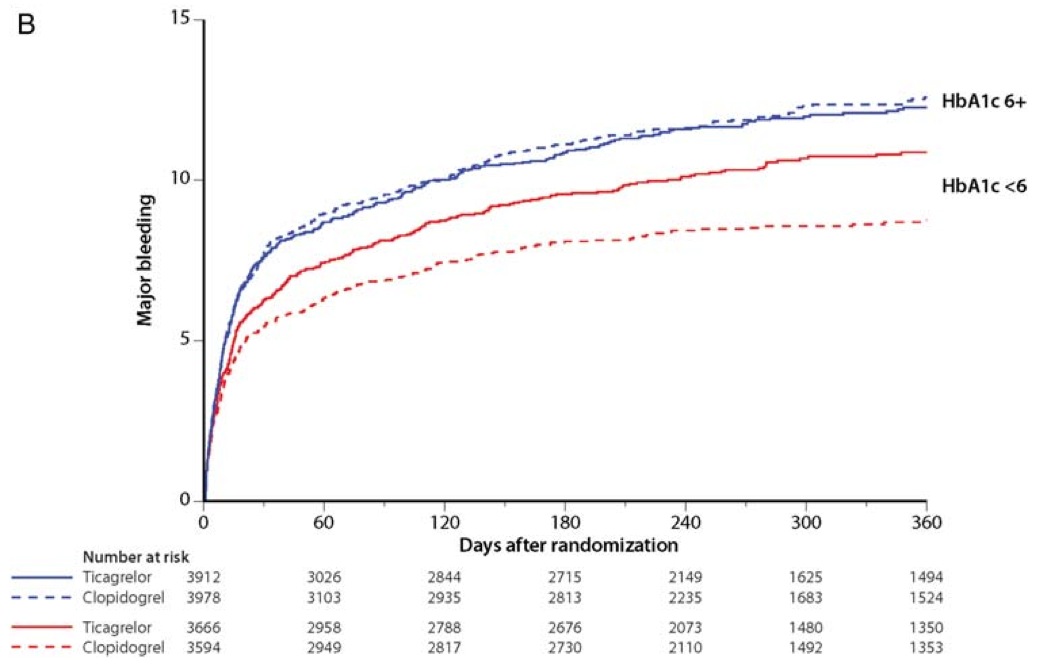 © 2011 - TIGC
James S et al. European Heart Journal 2010
Efficacy of Antiplatelet Therapies in ACSResults in the Diabetes Mellitus Subgroups (Adapted from Ferreiro JL et al. Circulation 2011; 123: 798-813)
[Speaker Notes: ASA: aspirin; CL: clopidogrel; PRA: Prasugrel; Tica: ticagrelor]
Ongoing StudiesASCEND and ACCEPT - D
ASCEND
UK
ASA 100 mg and Omega-3
Randomized double blind for 5 years
10,000+ patients > 40 yrs

ACCEPT – D
Italy
ASA 100 mg + simvastatine 20-40 mg
Randomized open for 5 years
5170 patients > 50 yrs
© 2011 - TIGC
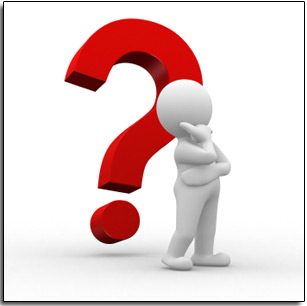 © 2011 - TIGC